Grading, staging and clinical manifestations of tumors
Dr. Maria A. Arafah
Assistant Professor – Department of Pathology
http://fac.ksu.edu.sa/mariaarafah/courses
17/10/2018
2
Objectives
To define the host defenses against cancer
To define tumor grade & clinical stage.
To define cachexia & its causes.
To define a paraneoplastic syndrome & know examples of tumors associated with endocrinopathies, osseous, vascular and hematologic changes.
To be familiar with the general principles, value, procedures, and applications of biopsies, exfoliative & aspiration cytology and frozen sections.
To list examples of tests used to diagnose cancer: immunohistochemistry & flow cytometry.
To discuss the use of molecular diagnostic testing in the setting of cancer diagnosis & prognosis.
17/10/2018
3
Host Defense Against Tumors
Tumor antigens:

Tumor-specific antigens, which are present only on tumor cells and not on any normal cells.

Tumor-associated antigens, which are present on tumor cells and also on some normal cells.
17/10/2018
4
Host Defense Against Tumors
Classes of tumor antigens:

Products of mutated oncogenes and tumor suppressor genes
P53 tumor suppressor gene, RAS oncogene

Products of amplified genes
HER2-NEU

Tumor antigens produced by oncogenic viruses
HPV, EBV
17/10/2018
5
Host Defense Against Tumors
Classes of tumor antigens:

Oncofetal antigens: expressed during embryogenesis but not in normal adult tissues.
CEA, AFP in colon and liver carcinomas, respectively.

Cell type–specific differentiation antigens: Tumors express molecules that normally are present on the cells of origin. These antigens are called differentiation antigens, because they are specific for particular lineages or differentiation stages of various cell types.
PSA in prostatic carcinoma
17/10/2018
6
Host Defense Against Tumors
Antitumor effector mechanisms

Cytotoxic T lymphocytes

Natural killer cells 

Macrophages

Humoral mechanisms: 
Complement system
Antibodies
17/10/2018
7
Clinical Aspects of Neoplasia
Both malignant & benign tumors may cause problems because of:

Location and impingement on adjacent structures

Bleeding, secondary fractures or infections

Symptoms that result from rupture, obstruction or infarction

Functional activity such as hormone synthesis or the development of paraneoplastic syndromes

Cachexia or wasting.
17/10/2018
8
Clinical Aspects of Neoplasia
Location and impingement on adjacent structures:

Location is crucial in both benign and malignant tumors.

A small (1-cm) pituitary adenoma can compress and destroy the surrounding normal gland, giving rise to hypopituitarism.

A 0.5-cm leiomyoma in the wall of the renal artery may encroach on the blood supply, leading to renal ischemia and hypertension.
17/10/2018
9
Clinical Aspects of Neoplasia
Pituitary Gland
Pituitary Adenoma
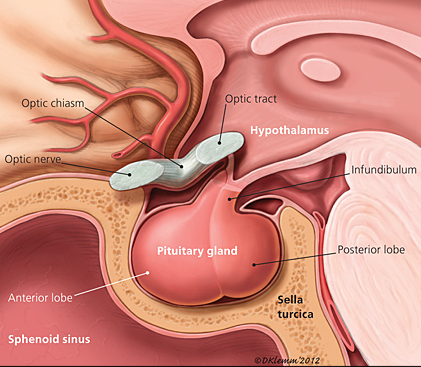 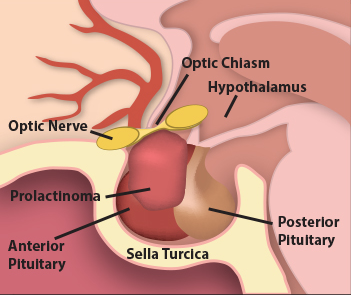 17/10/2018
10
Clinical Aspects of Neoplasia
Bleeding, secondary fractures and infections:

A tumor may ulcerate through a surface or adjacent structures causing consequent bleeding or secondary infection or fracture.
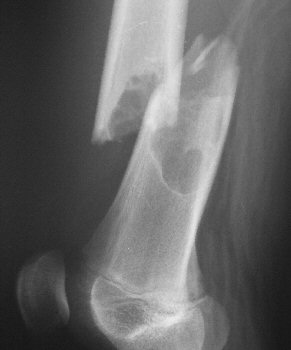 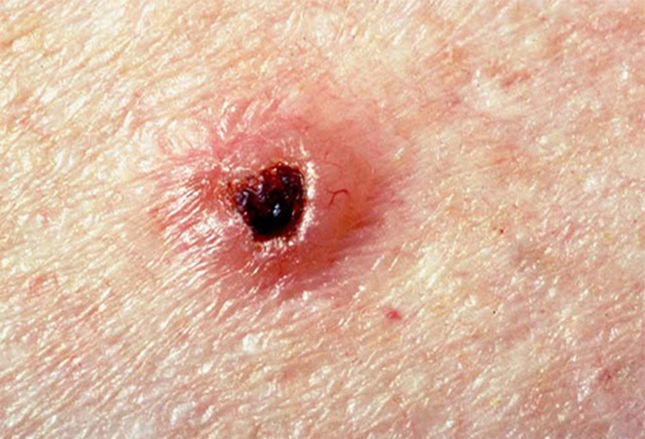 17/10/2018
11
Clinical Aspects of Neoplasia
Symptoms that result from rupture, obstruction or infarction:
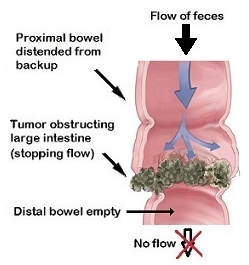 17/10/2018
12
Clinical Aspects of Neoplasia
Functional activity such as hormone synthesis or the development of paraneoplastic syndromes:

Hormone production is seen with benign and malignant neoplasms arising in endocrine glands.

Adenomas and carcinomas arising in the beta cells of the pancreatic islets of Langerhans can produce hyperinsulinism, sometimes fatal.

Some adenomas and carcinomas of the adrenal cortex elaborate corticosteroids that affect the patient (e.g., aldosterone, which induces sodium retention, hypertension, and hypokalemia).

Such hormonal activity is more likely with a well-differentiated benign tumor than with a corresponding carcinoma.
17/10/2018
13
Clinical Aspects of Neoplasia
Functional activity such as hormone synthesis:
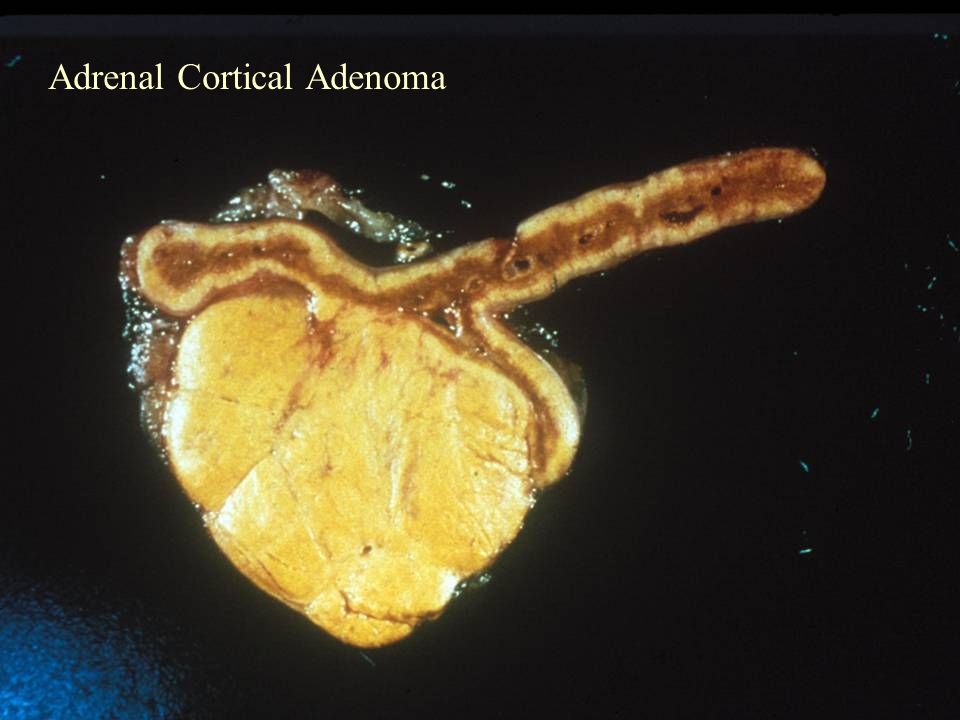 17/10/2018
14
Clinical Aspects of Neoplasia
Paraneoplastic syndromes:

They are symptoms that occur in cancer patients & cannot be explained.

They are diverse and are associated with many different tumors.

They appear in 10% to 15% of patients.

They may represent the earliest manifestation of an occult neoplasm.

They may represent significant clinical problems & may be lethal.

They may mimic metastatic disease.
17/10/2018
15
Clinical Aspects of Neoplasia
Paraneoplastic syndromes:

The most common paraneoplastic syndrome are:
Hypercalcemia
Cushing syndrome
Nonbacterial thrombotic endocarditis

The most often neoplasms associated with these syndromes:
Lung and breast cancers and hematologic malignancies
17/10/2018
16
Paraneoplastic Syndromes
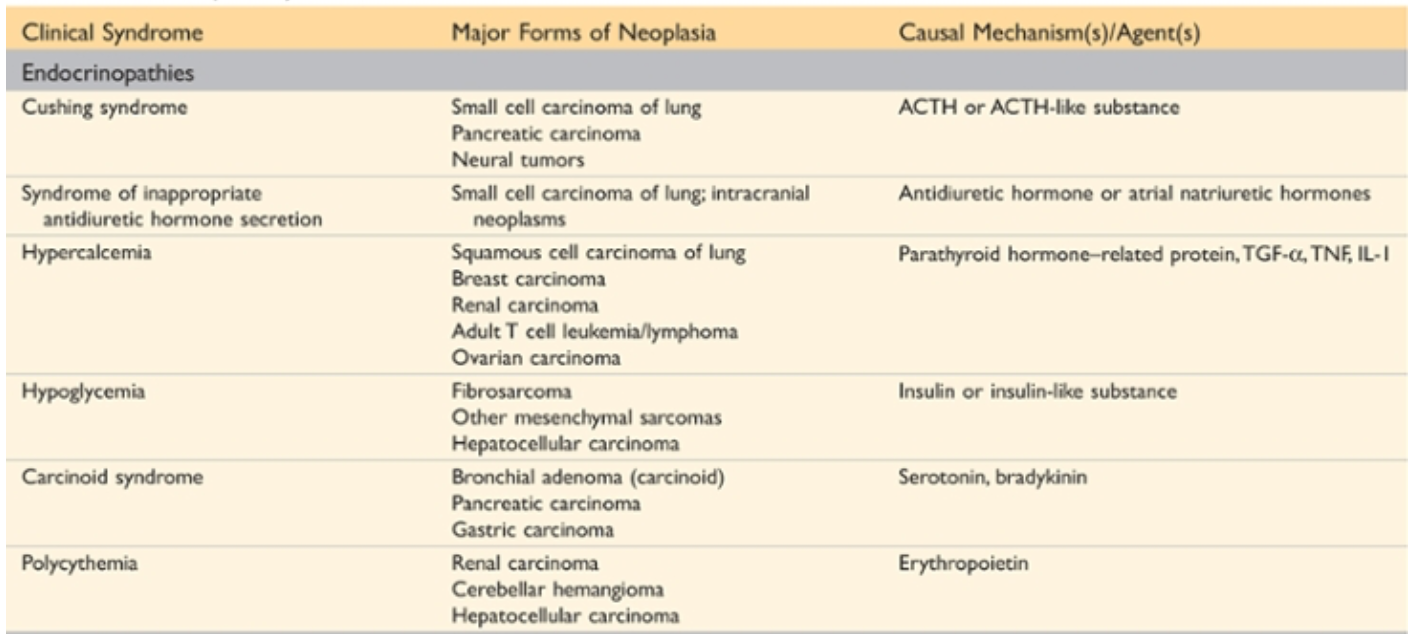 17/10/2018
17
Paraneoplastic Syndromes
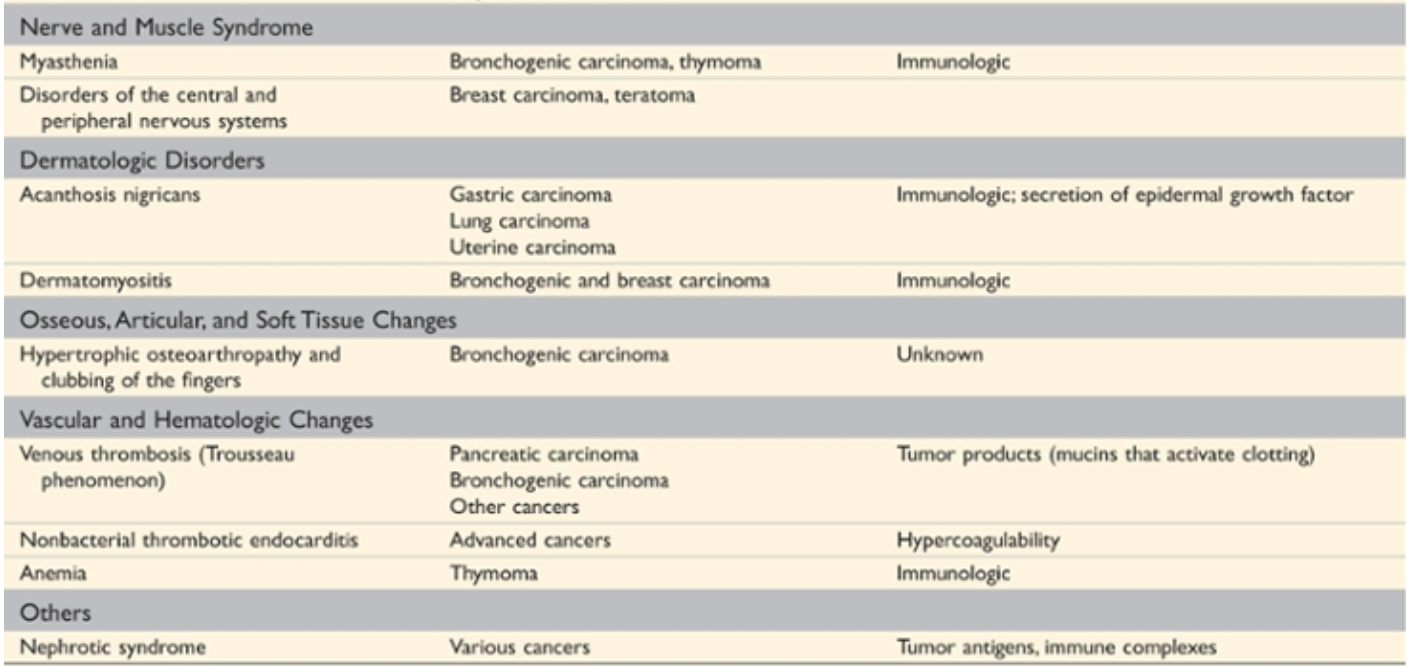 17/10/2018
18
Clinical Aspects of Neoplasia
Cancer cachexia:

It is usually accompanied by weakness, anorexia and anemia.

The severity of cachexia is generally correlated with the size and extend of spread of the cancer.

The origin of cancer cachexia is multifactorial:
Anorexia (reduced calorie intake): TNF suppresses appetite.
Increased basal metabolic rate & calorie expenditure.
General metabolic disturbance
17/10/2018
19
Grading and Staging of Cancer
Grading:

It is based on the cytologic differentiation of tumor cells and the number of mitoses within the tumor.

Malignant tumors are classified as:

Grade I  well differentiated
Grade II  moderately differentiated
Grade III  poorly differentiated
Grade IV  anaplastic (undifferentiated)
17/10/2018
20
Grading
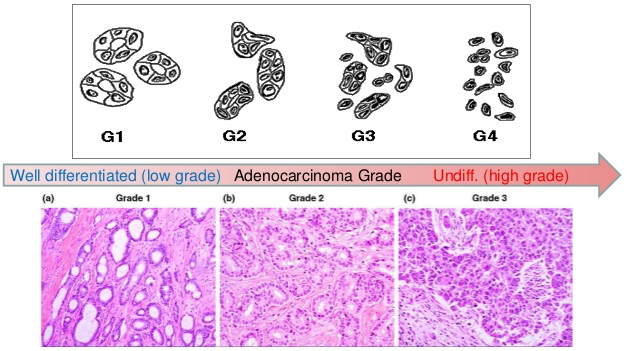 17/10/2018
21
Grading and Staging of Cancer
Staging:

Staging is based on the size of the primary lesion, its extent of spread to regional lymph nodes, and the presence or absence of metastases.

Two methods of staging are currently in use: the TNM system (T, primary tumor; N, regional lymph node involvement; M, metastases) and the AJC (American Joint Committee) system.
17/10/2018
22
Grading and Staging of Cancer
Staging:

TNM staging system:

T0, Tis, T1, T2, T3, and T4 describe the increasing size of the primary lesion

N0, N1, N2, and N3 indicate progressively advancing node involvement

M0 and M1 reflect the absence and presence, respectively, of distant metastases.
17/10/2018
23
Staging
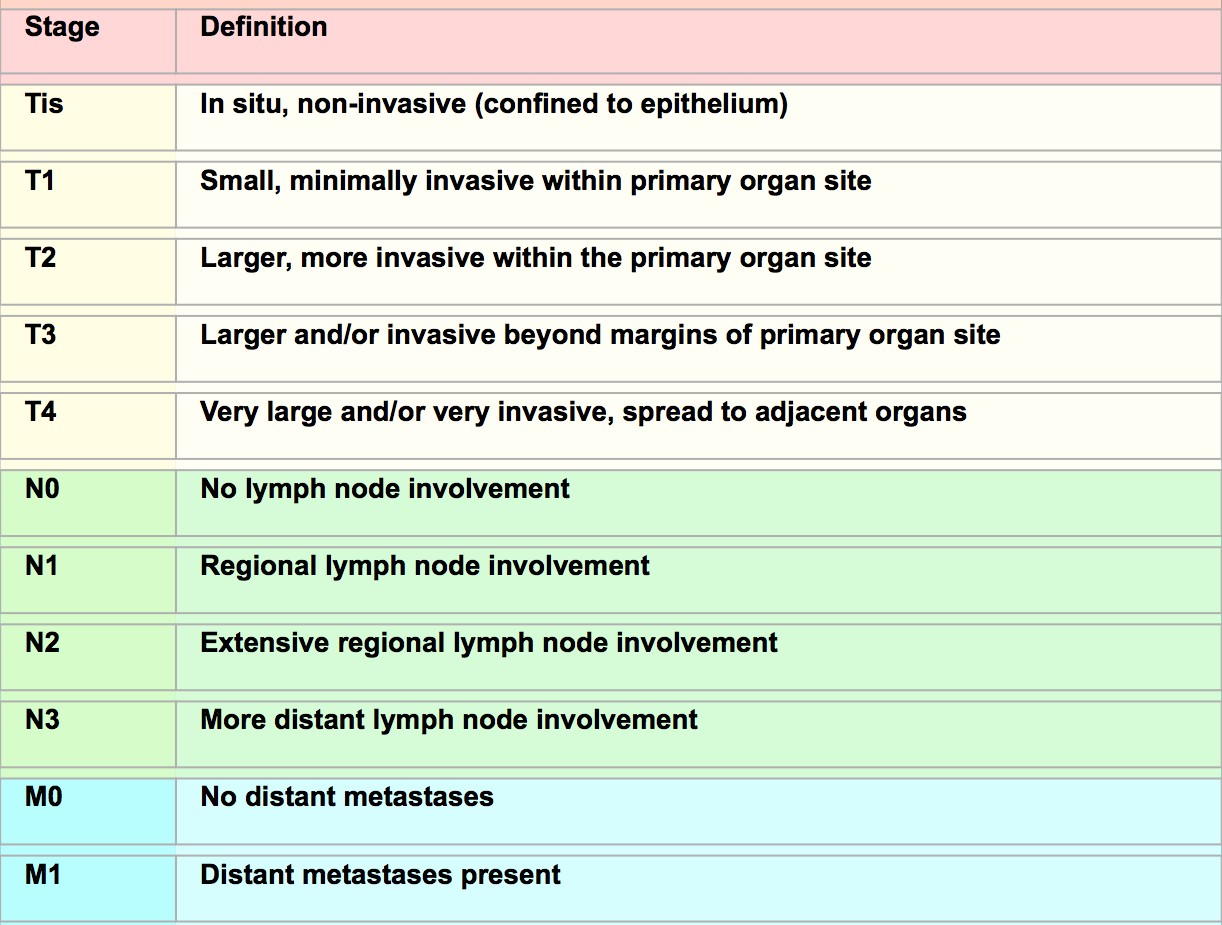 17/10/2018
24
Laboratory Diagnosis of Cancer
Laboratory diagnosis of cancer can be achieved by:

Morphologic methods

Biochemical assays

Molecular tests
17/10/2018
25
Laboratory Diagnosis of Cancer
Morphologic methods include microscopic tissue or cellular diagnosis:

It is the gold standard for cancer diagnosis.

Several sampling approaches are available:
Biopsy, excision & frozen section
Fine-needle aspiration
Cytologic smears
Immunohistochemical stains
Flow cytometry
17/10/2018
26
Laboratory Diagnosis of Cancer
Sampling approaches:

Biopsies

Surgical excisions

Frozen section: a method in which a sample is quick-frozen and sectioned, permits histologic evaluation within minutes.
17/10/2018
27
Frozen Section & Histological Sections
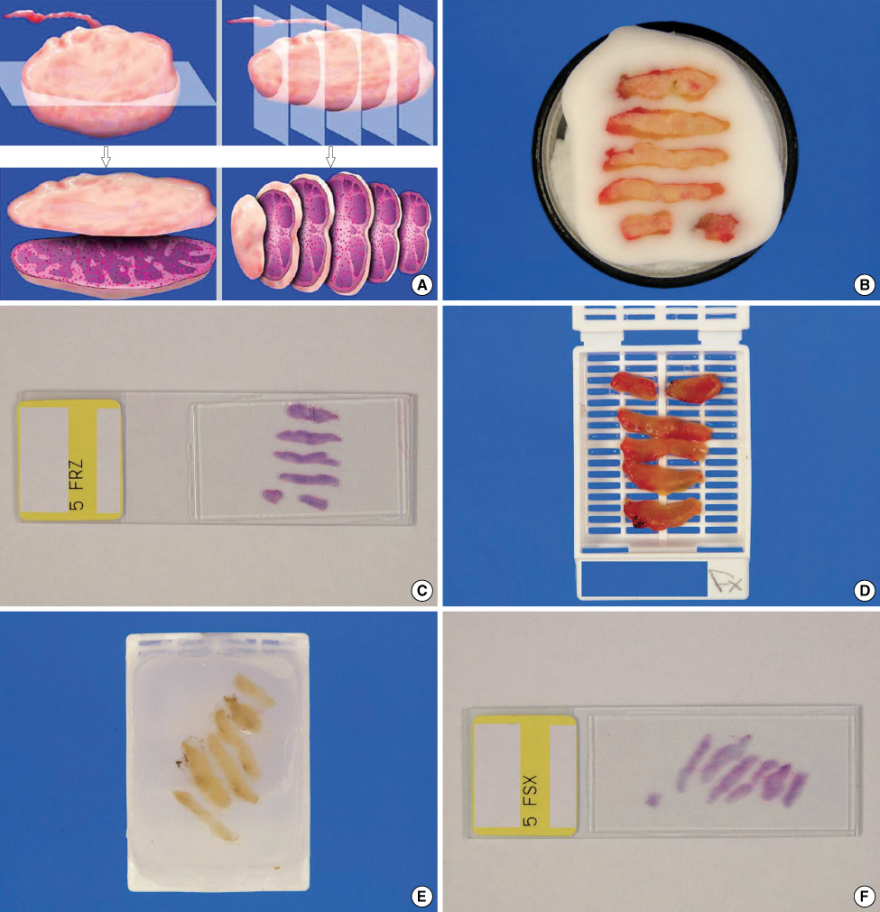 17/10/2018
28
Laboratory Diagnosis of Cancer
Fine needle aspiration: it involves aspiration of cells from a mass, followed by cytologic examination of the smear.

Cytologic (Papanicolaou) smears provide another method for the detection of cancer. Neoplastic cells are less cohesive than others and are therefore shed into fluids or secretions.
17/10/2018
29
Laboratory Diagnosis of Cancer
FNA
Pap Smear
17/10/2018
30
Laboratory Diagnosis of Cancer
Immunocytochemistry offers a powerful adjunct to routine histologic examination.

Flow cytometry is used routinely in the classification of leukemias and lymphomas.
17/10/2018
31
Laboratory Diagnosis of Cancer
Biochemical assays:

They are useful for measuring the levels of tumor associated enzymes, hormones, and tumor markers in serum.

They are useful in screening, determining the effectiveness of therapy & detecting tumor recurrences.

Elevated levels may not be diagnostic of cancer e.g. PSA.

Only few tumor markers are proven to be clinically useful e.g. CEA & AFP.
17/10/2018
32
Laboratory Diagnosis of Cancer
Molecular tests:

Polymerase chain reaction (PCR)
PCR is useful for the detection of BCR-ABL transcripts in chronic myeloid leukemia.

Fluorescent in situ hybridization (FISH)
FISH is useful for detecting chromosomal translocations characteristic of many tumors.

Both PCR and FISH can show amplification of oncogenes e.g. HER2-NEU & N-MYC.
17/10/2018
33
Laboratory Diagnosis of Cancer
Molecular tests:

DNA microarray analysis:

It evaluates the expression of thousands of genes.

Different tissues have different patterns of gene expression.

It is a powerful tool for subcategorizing diseases e.g. lymphomas.

It confirms the morphologic diagnoses.

It is useful in illustrating genes involved in certain disease & help plan possible therapies.
17/10/2018
34
Reference
Kumar V, Abbas AK, Aster JC. Robbins Basic Pathology. 10th ed. Elsevier; 2018. Philadelphia, PA.
End of lecture
Thank You